Universidad internacional sekfacultad de ciencias del trabajo y comportamiento humano
“EVALUACIÓN DE LOS FACTORES DEL RIESGO ERGONÓMICO, FÍSICO Y MECÁNICO EN EL QUE SE ENCUENTRAN EXPUESTOS LOS TRABAJADORES DEL ÁREA DE POS COSECHA Y PROPUESTA DE MEDIDAS DE CONTROL PARA LA MITIGACIÓN DE TRABAJO EN LA EMPRESA FLODECOL S.A.”
REALIZADO POR: LUIS PAUL BARAHONA ROJAS
DIRECTOR PROYECTO: ING. ALONSO ARIAS Msc
1
DMQ, JULIO 2016
2016-07-17
PLANTEAMIENTO DEL PROBLEMA
2
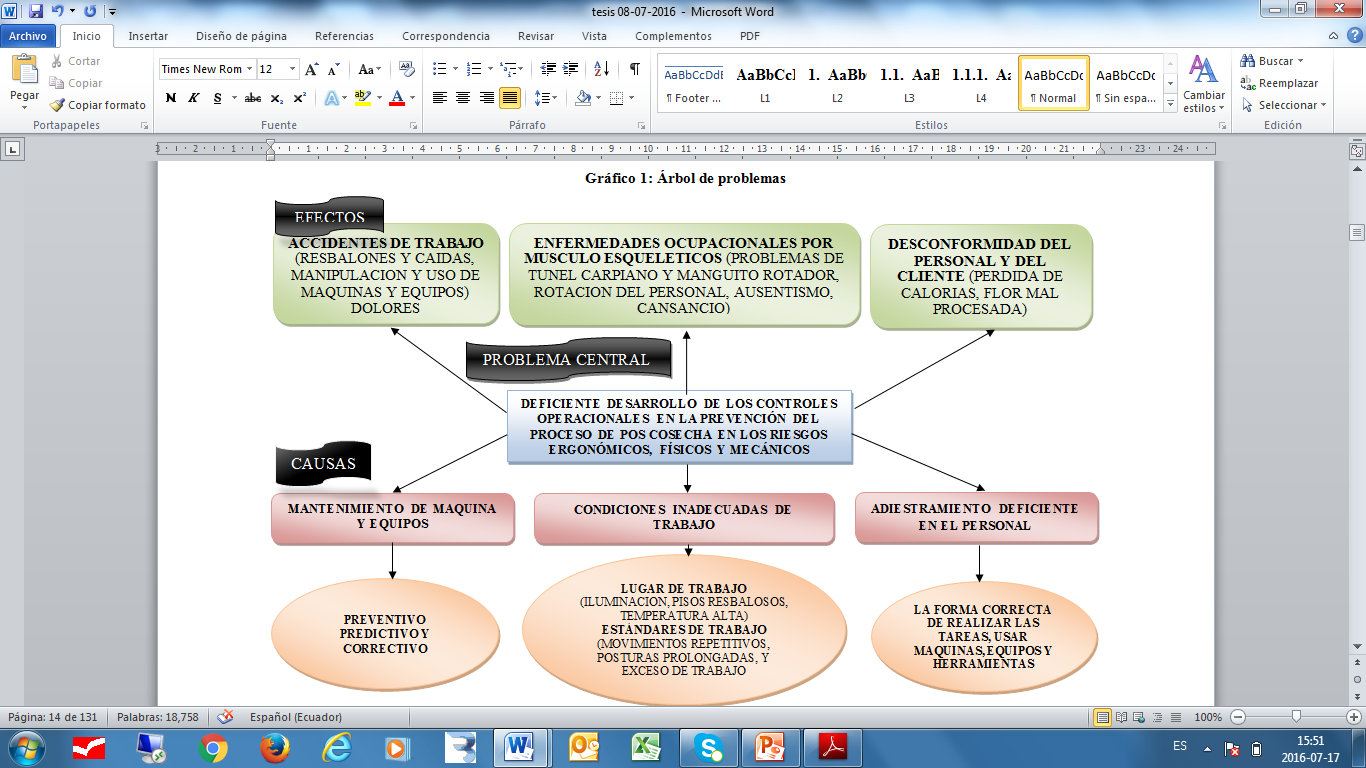 3
OBJETIVOS E HIPOTESIS
4
OBJETIVO GENERAL:
Definir las actividades y riesgos del personal para desarrollar una propuesta de medidas de control que disminuya en el personal de la pos cosecha accidente y enfermedades ocupacionales.
OBJETIVOS ESPECIFICOS:
Diagnosticar a nivel general los riesgos Ergonómico, Físico y Mecánico, 
Establecer un programa de mantenimiento de máquina y equipos.
Identificar los controles operacionales 
Realizar una propuesta de inversiones para disminución de incidentes y accidentes
5
HIPOTESIS:
¿Existe relación entre los movimientos repetitivos, posturas prolongadas y exceso de trabajo en el área de pos cosecha y los problemas de Túnel Carpiano, Manguito Rotador en los trabajadores?
 
¿Existe relación de los incidentes y accidentes de trabajo con la falta de mantenimiento de máquinas y equipos?
6
METODOS UTILIZADOS
7
NIVEL DE ESTUDIO: DESCRIPTIVO
METODO: HIPOTETICO – DEDUCTIVO
Métodos:

La evaluación inicial de riesgos se va a realizar mediante el Método del INSHT que es una manera de evaluar en forma subjetiva y el Método LEST que evalúa 16 aspectos en una manera objetiva, se realizara una comparación entre estos dos métodos y los riesgos evaluaremos con métodos para cada tipo de riesgo.
 
Los riesgos Mecánicos se evaluarán mediante NTP 325 es el método de Cuestionario de chequeo para el control de riesgo de atrapamiento en máquinas.
 
Los riesgos Ergonómicos evaluaran mediante el método REBA Y RULA.
8
PRINCIPALES HALLAZGOS
9
APLICACIÓN EN LA FUENTE
Automatización Lavado de Baldes
10
Automatización Lavado de Baldes
11
APLICACIÓN EN EL MEDIO
Rediseño de la cortadora de tallos
12
Rediseño de la cortadora de tallos
13
DMQ, JULIO 2016
2016-07-17
Rediseño de la cortadora de tallos
ANTIGUA
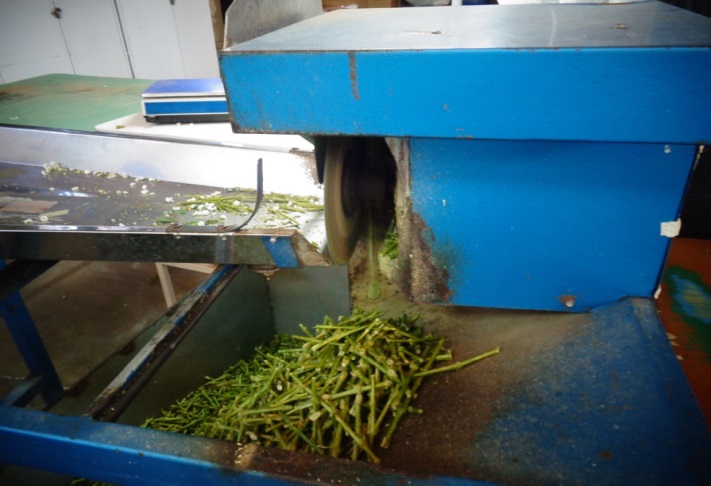 NUEVA
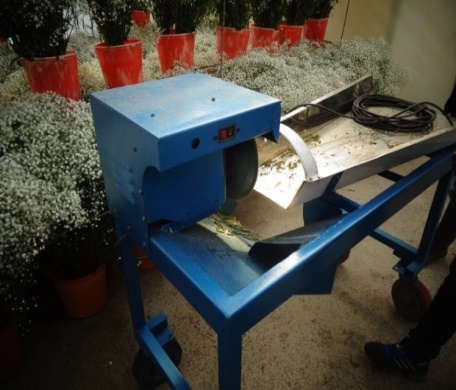 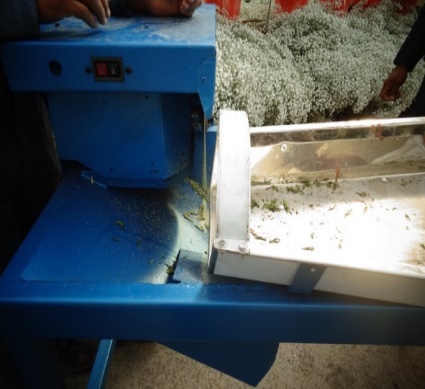 14
Iluminación Clasificación
ANTIGUA
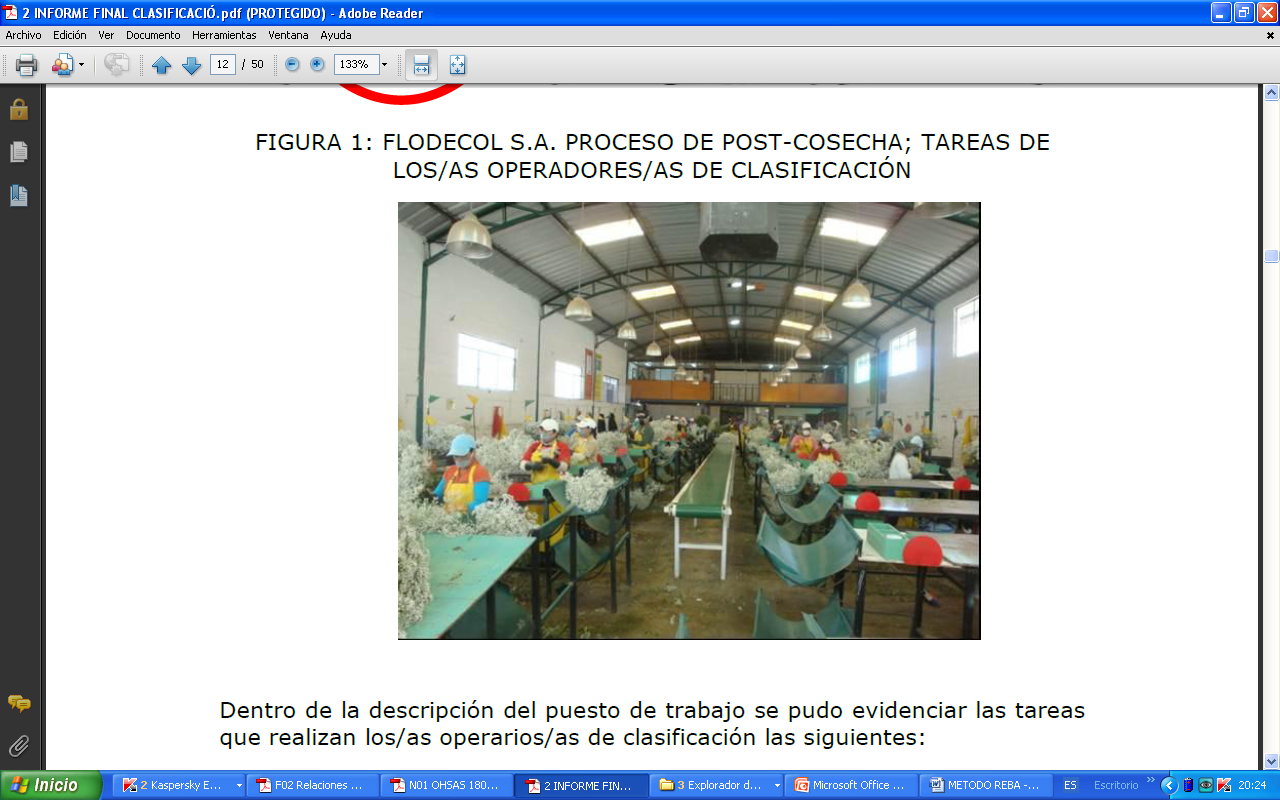 NUEVA
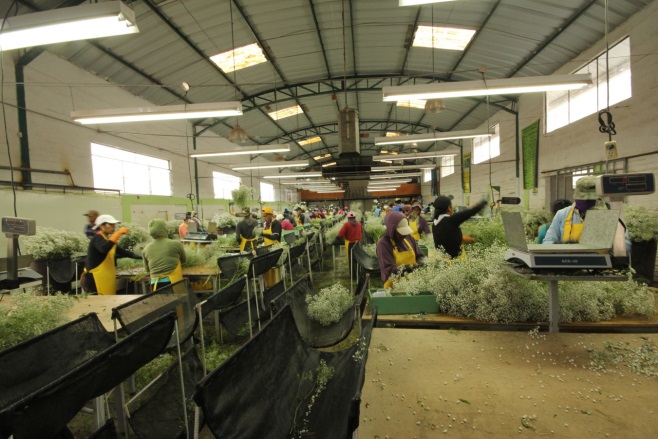 15
Mesa  Clasificación
ANTIGUA
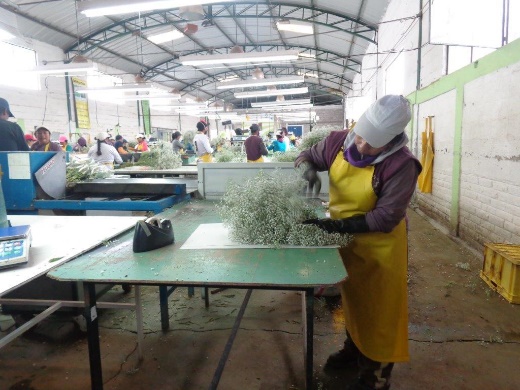 NUEVA
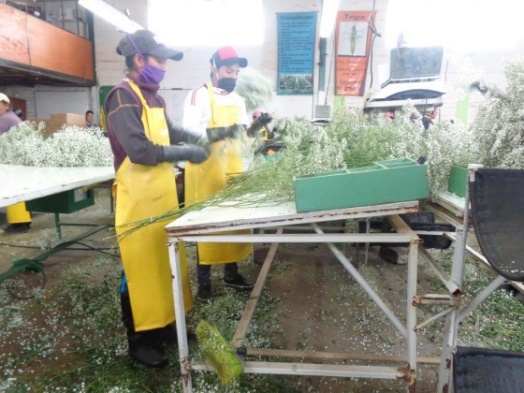 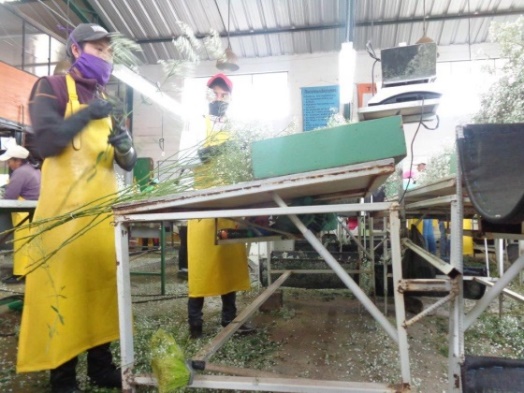 16
DMQ, JULIO 2016
2016-07-17
Iluminación y Mesas  Clasificación
17
Iluminación y Mesas  Clasificación
18
APLICACIÓN EN EL RECEPTOR
Pausas Activas
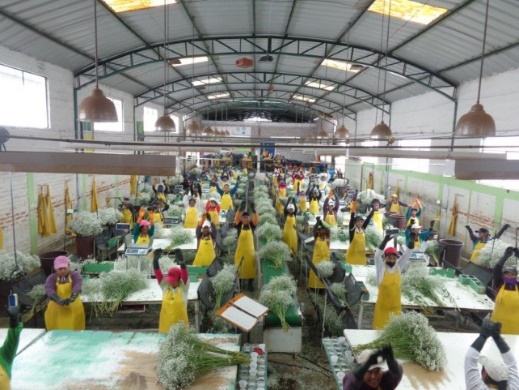 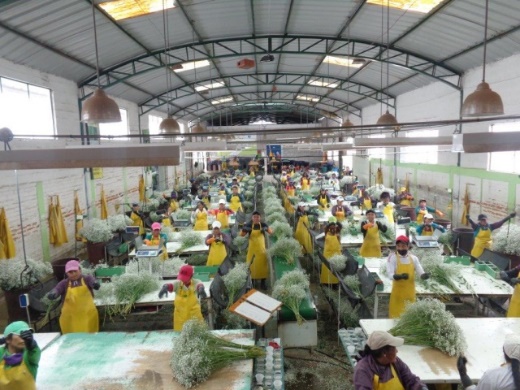 19
Fisioterapia
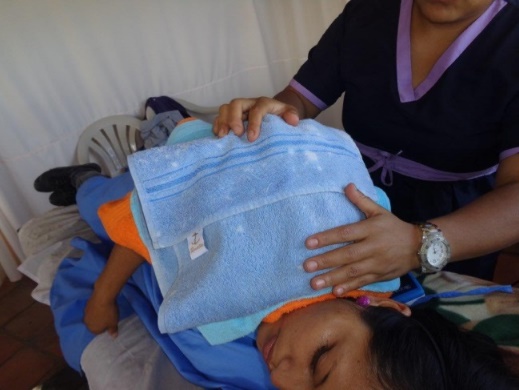 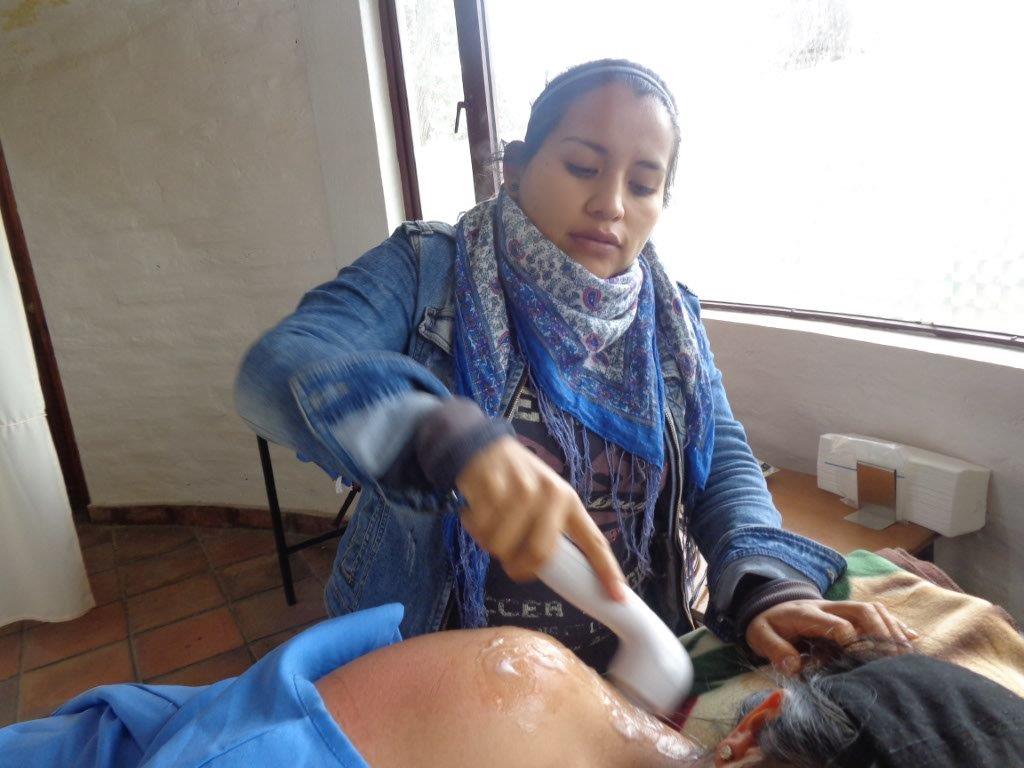 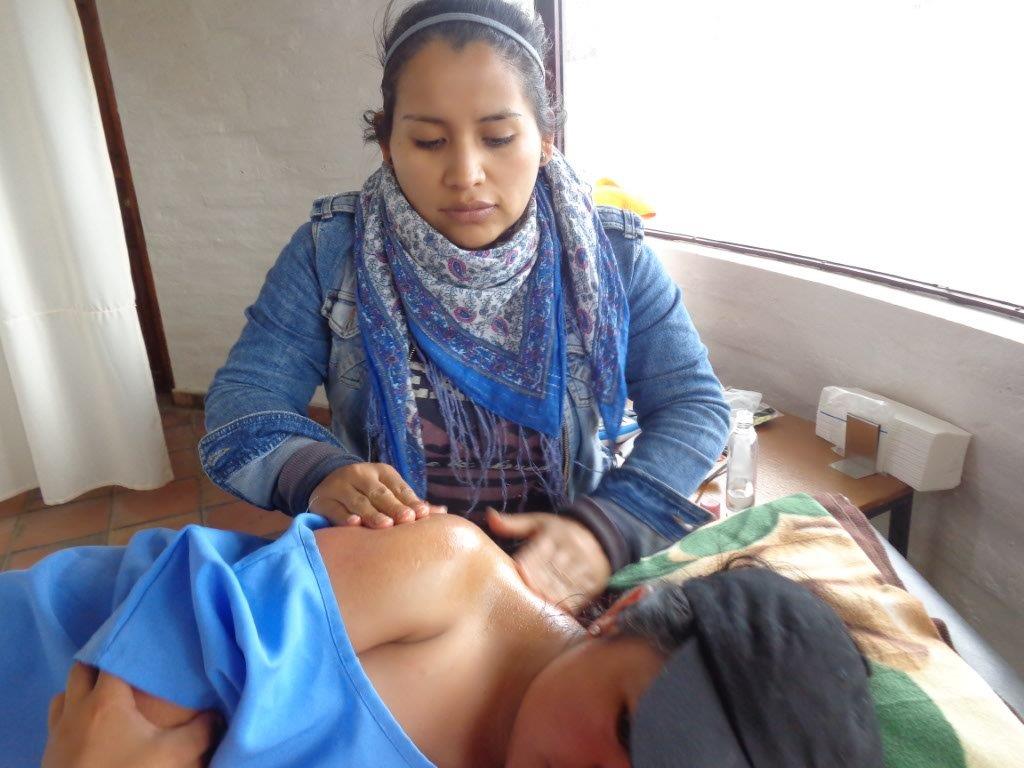 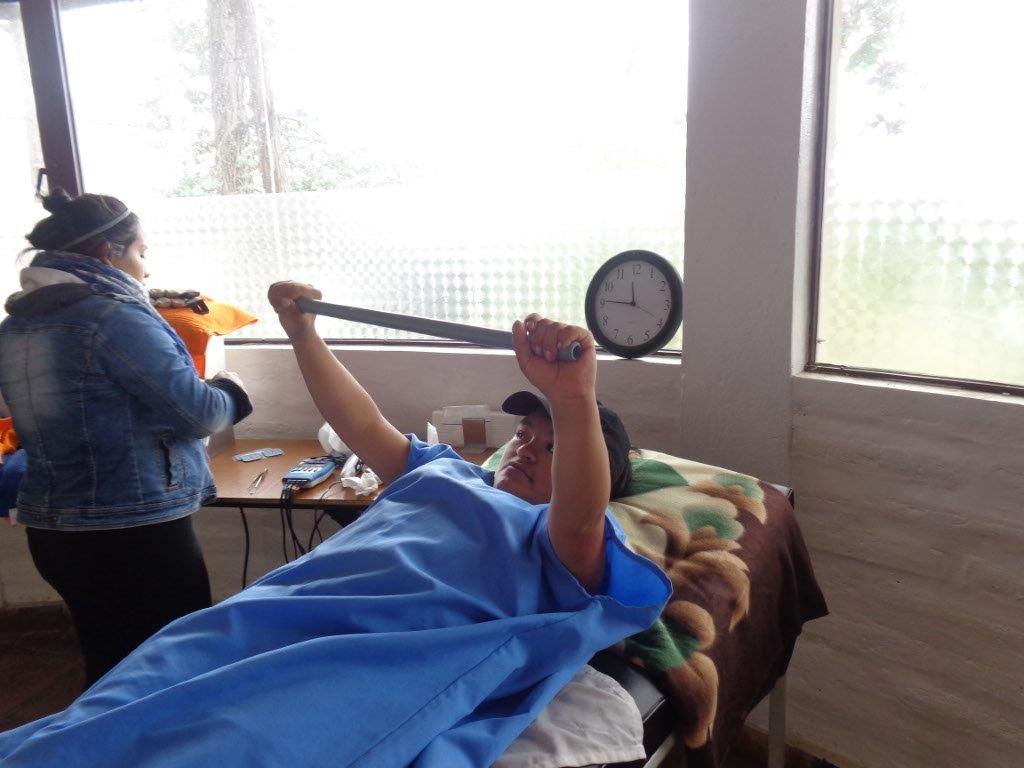 20
CONCLUSIONES
21
Para el puesto de trabajo lavado de tachos se usó el criterio en la fuente los controles de automatización de limpieza de tachos que se utilizan para la apertura de los ramos de flor cortada, ha permite reducir la utilización de mano de obra, y eliminar los efectos ergonómicos que este pudiese provocar en el trabajador por la limpieza de los baldes y aumentar el número de baldes lavados por cada diez minutos.

Para el puesto de trabajo recepción de flor se usó el criterio en el medio,  se procedió a rediseñar la cortadora de tallos con respecto a la NTP325 se corrigió los elementos móviles de transmisión con la colocación de los resguardos fijos que impiden el acceso a órganos móviles y a zonas de peligro, siendo resistentes y sin ocasionar el riesgo suplementario, la señalización de prevención y acompañado del adiestramiento del operario de dos veces por año
22
Para el puesto de trabajo clasificación se usó el criterio en el receptor y en el medio.
Los controles que se plantearon fueron la iluminación.
Rediseño de la mesa de clasificación han ayudado a mejorar la posición forzada de la actividad, buscando que el plano de trabajo, la altura de la mesa, la ubicación de apoya pies sean regulables a las condiciones antropométricas de la altura media del trabajador.
Se procedió a la implementación de los ejercicios preparatorios antes de comenzar la jornada laboral con la finalidad de preparar los músculos, articulaciones y estructuras anatómicas que puedan afectar o lesionar por la acción de la fatiga.
23
24
Con esto se demostró que en los movimientos repetitivos, posturas prolongadas y exceso de trabajo en el área de pos cosecha, hay una relación directa con los problemas de Túnel Carpiano, Manguito Rotador en los trabajadores con las evaluaciones de INSHT, LEST, REBA Y RULA en donde se determina un riesgo alto para los operarios.
 
Al analizar la relación de los incidentes y accidentes de trabajo por  falta de mantenimiento de máquinas y equipos y ausencia de guardas de acuerdo a la NTP 325 se determina un riesgo alto.
25
recomendaciones
26
Para el control de riesgo de atrapamiento de máquinas (NTP 325) queda por considerar e implementar todo lo que se refiere a él mando principal y su puesta en marcha como también a sus órganos de accionamiento, el mando de la parada de emergencia en el bloque y desbloqueo del mando de la parada de emergencia.
Las capacitaciones del manejo de la maquinaria se deben mantener 2 veces por año para reforzar el conocimiento y evitar incidentes.
Se recomienda incluir dentro del programa de mantenimiento de la empresa a las mesas de pos cosecha con una periodicidad de al menos de seis meses, y de las máquinas y equipos una periodicidad de al menos cada tres meses.
Se recomienda continuar con el programa implementado de fisioterapia en donde se observa que el mismo debe ser incluido en el programa de vigilancia de la salud en el aspecto osteomuscular de los trabajadores del área de pos cosecha y también de todo el personal que requiera.
27
gracias
28